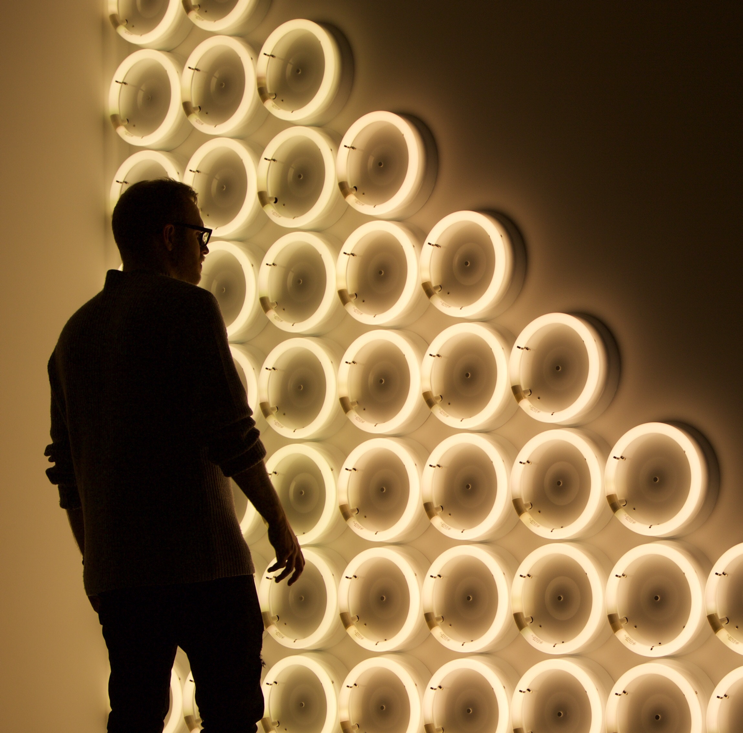 Student Staff Roles as Co-curricular Activities and Student Development
Alan Roberts- Counterculture
Frank Longdon – Lancaster SU
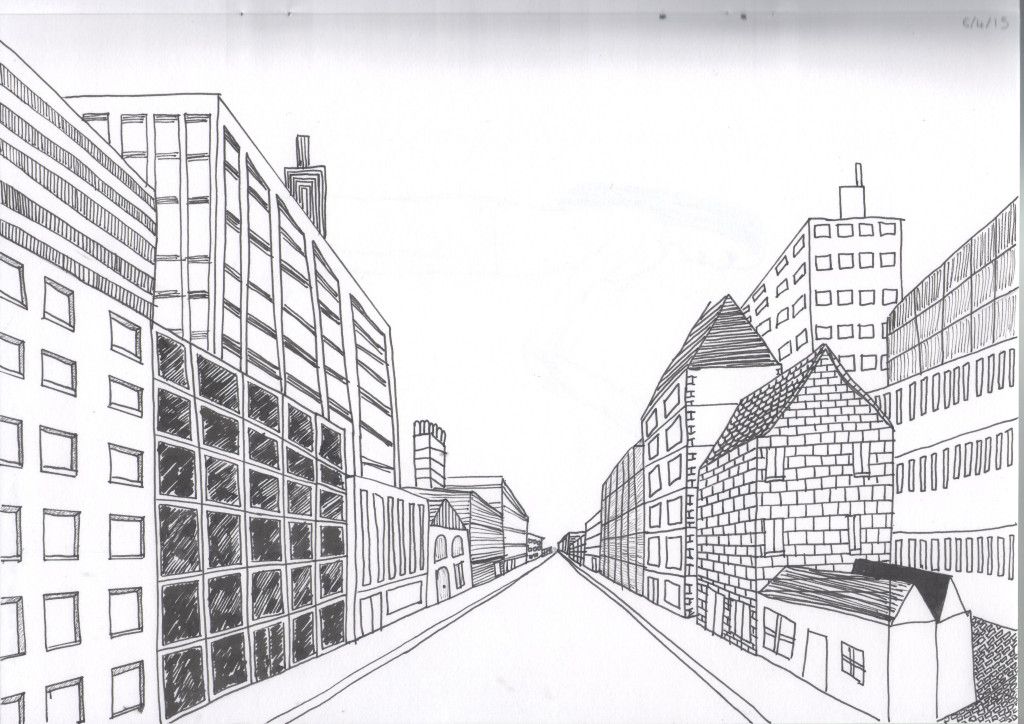 Two discussions
Understanding the US research around supporting and developing student staff
Discussing the opportunities, risks and solutions to employing more students.
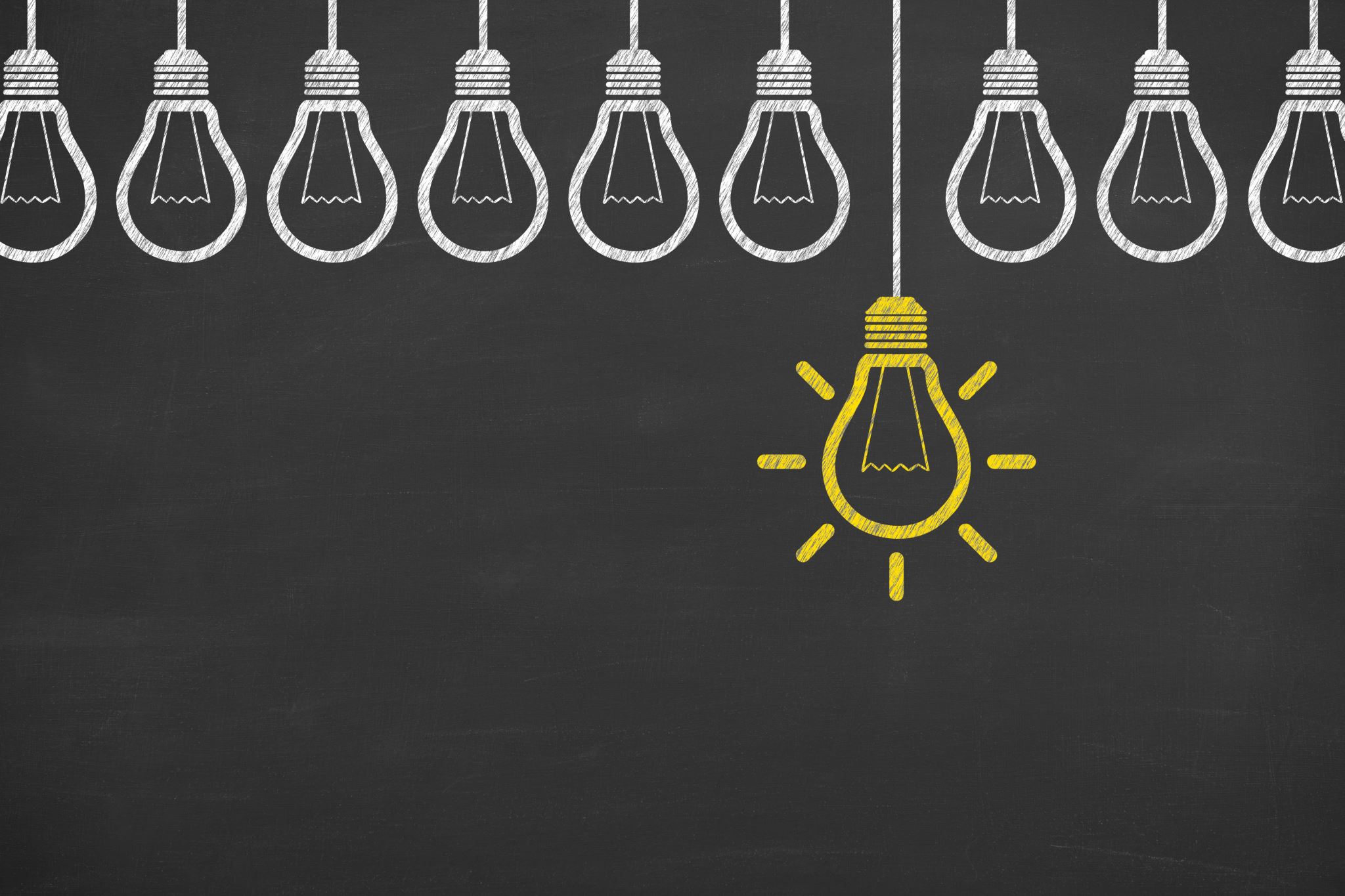 The US research…the Before Times
Unions conducted performance evaluations, but…
They weren’t based on learning outcomes
They weren’t consistent across service areas in the Union and University
Program Overview
Goal
To create a comprehensive student staff and leader experience by the development of outcomes, assessment, on and off boarding, training recognition, and other interventions
Accomplished
The development of the learning outcomes, development plan, and performance evaluation for undergraduate student staff
The development of learning outcomes and performance evaluation for graduate student staff
In Progress
The measurement of the success of the program 
Making small adjustments based on supervisor feedback to streamline use
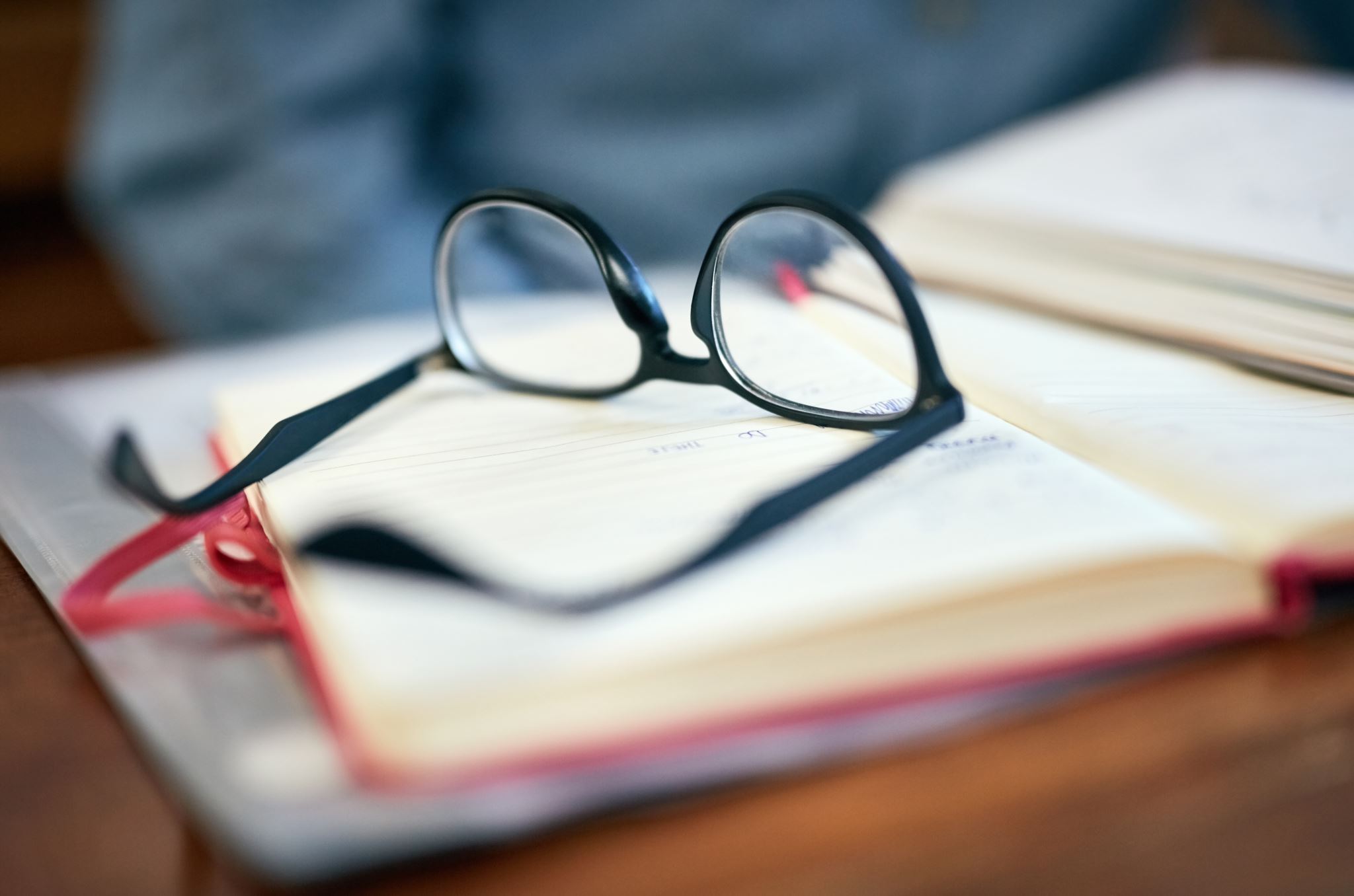 Research and Development
Professional Associations
NACE Competencies 
Student Centered
First, what do we want our students to learn? 
Open to change 
Healthy Debate
Reasonable expectations
Measurable
Learning Outcomes
DOSA Learning Domains
Communication
Critical Thinking
Problem Solving
Personal Development
Integrative Learning 
Intercultural Fluency
Civic Engagement
NACE Competencies 
Career and Self Development 
Communication 
Critical thinking 
Equity and Inclusion 
Leadership 
Professionalism 
Teamwork 
Technology
RISE Learning Outcomes
Communication
Critical Thinking
Digital Technology
Interpersonal Skills
Accountability, Professionalism, Work Ethic
Intercultural Fluency 
Career Readiness
Leadership: Year 2+
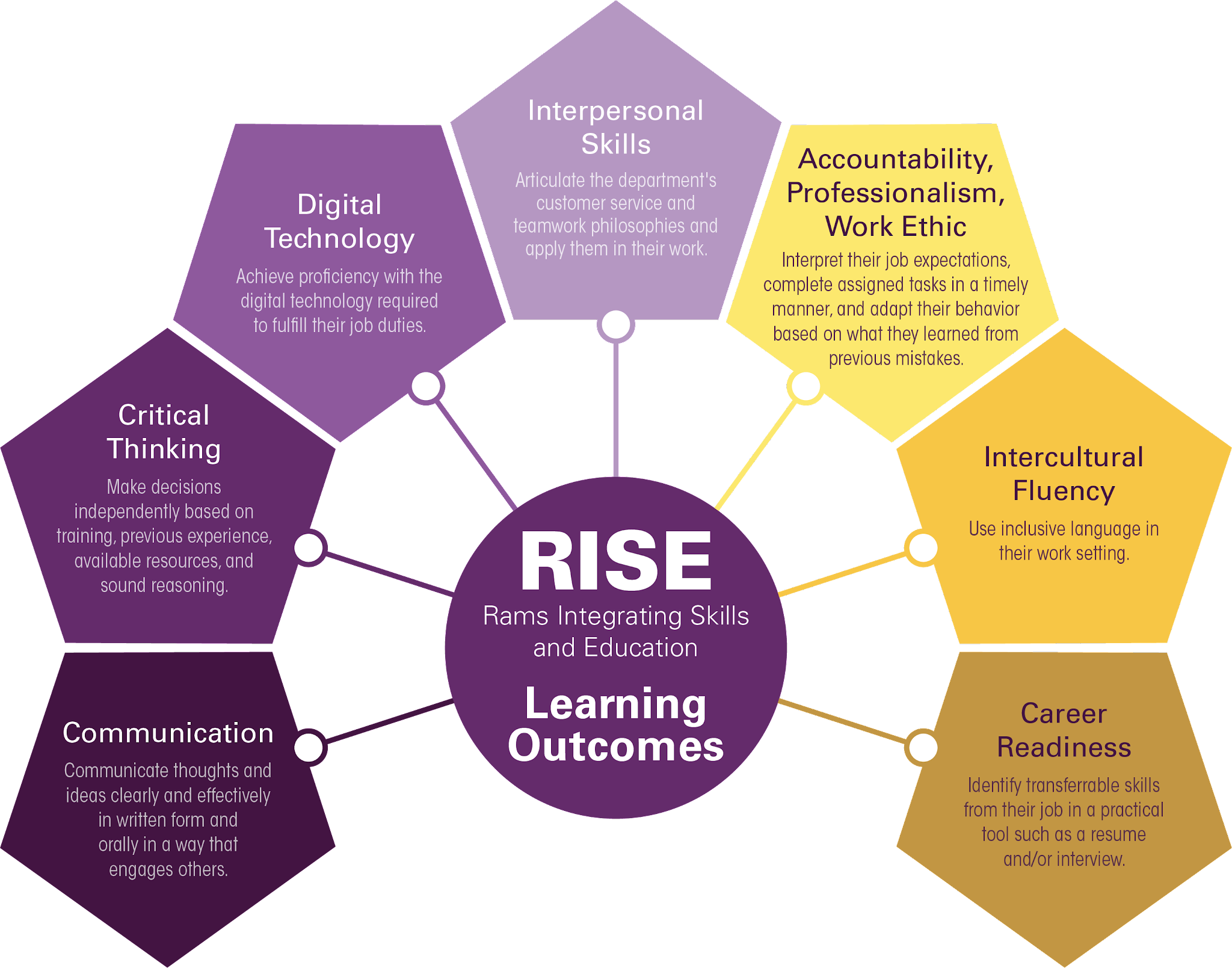 In Your Hands
Performance Evaluation
Students use the performance evaluation rubrics to self-evaluate at least three times a year.
Development Plan
A tool to provide the supervisor and student with a snapshot of their growth and progress throughout the year. The supervisor reviews each student's self-evaluation, adds their own score and comments, and records averages.
The Key
This document supports supervisors in the performance evaluation process. Instructions are given on how to input information into the corresponding development plan.
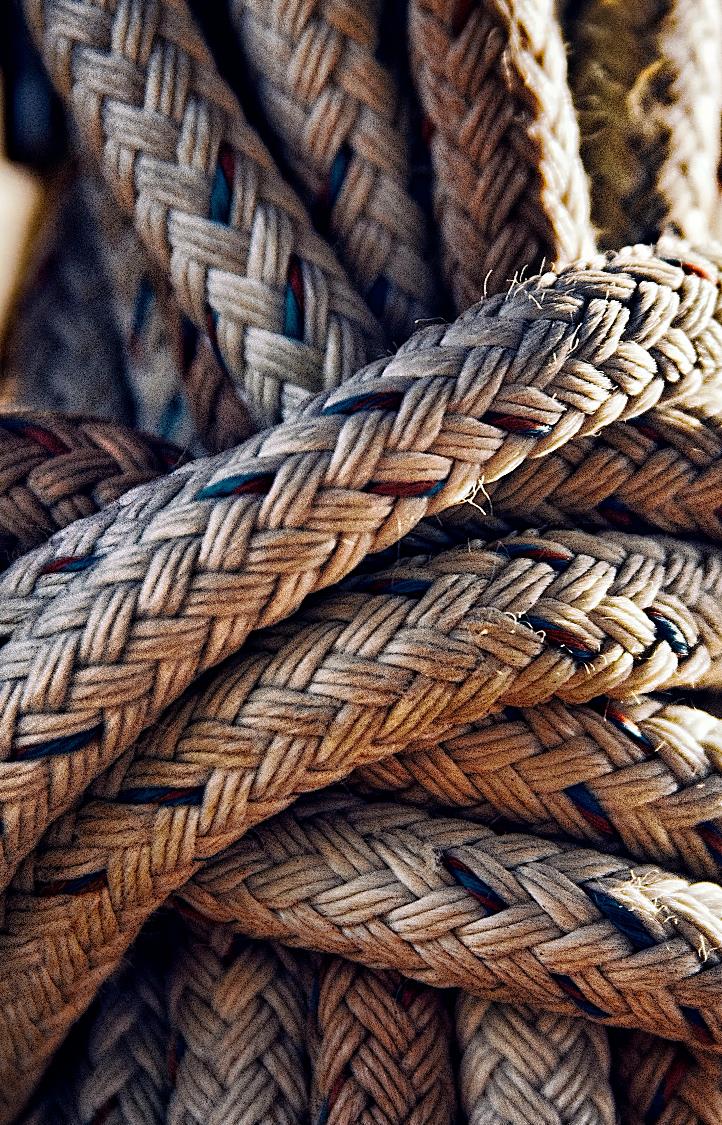 Performance Evaluations
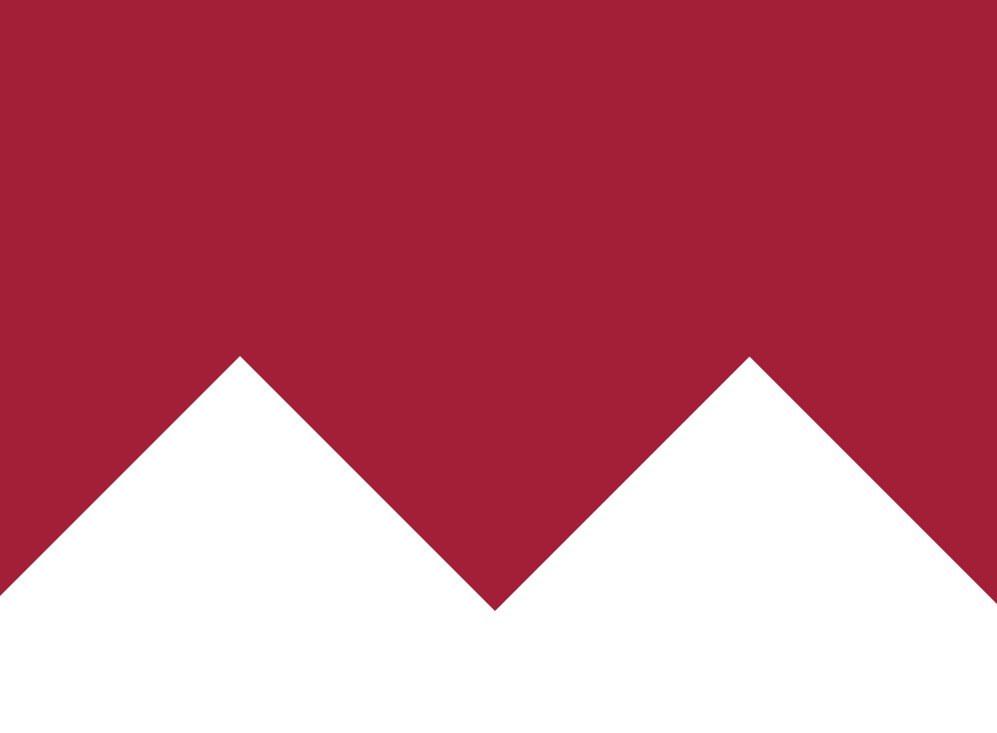 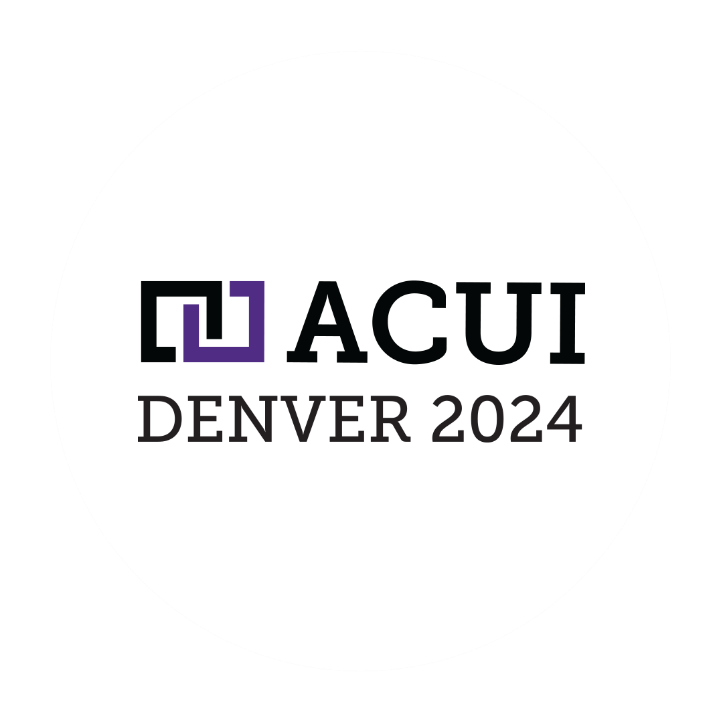 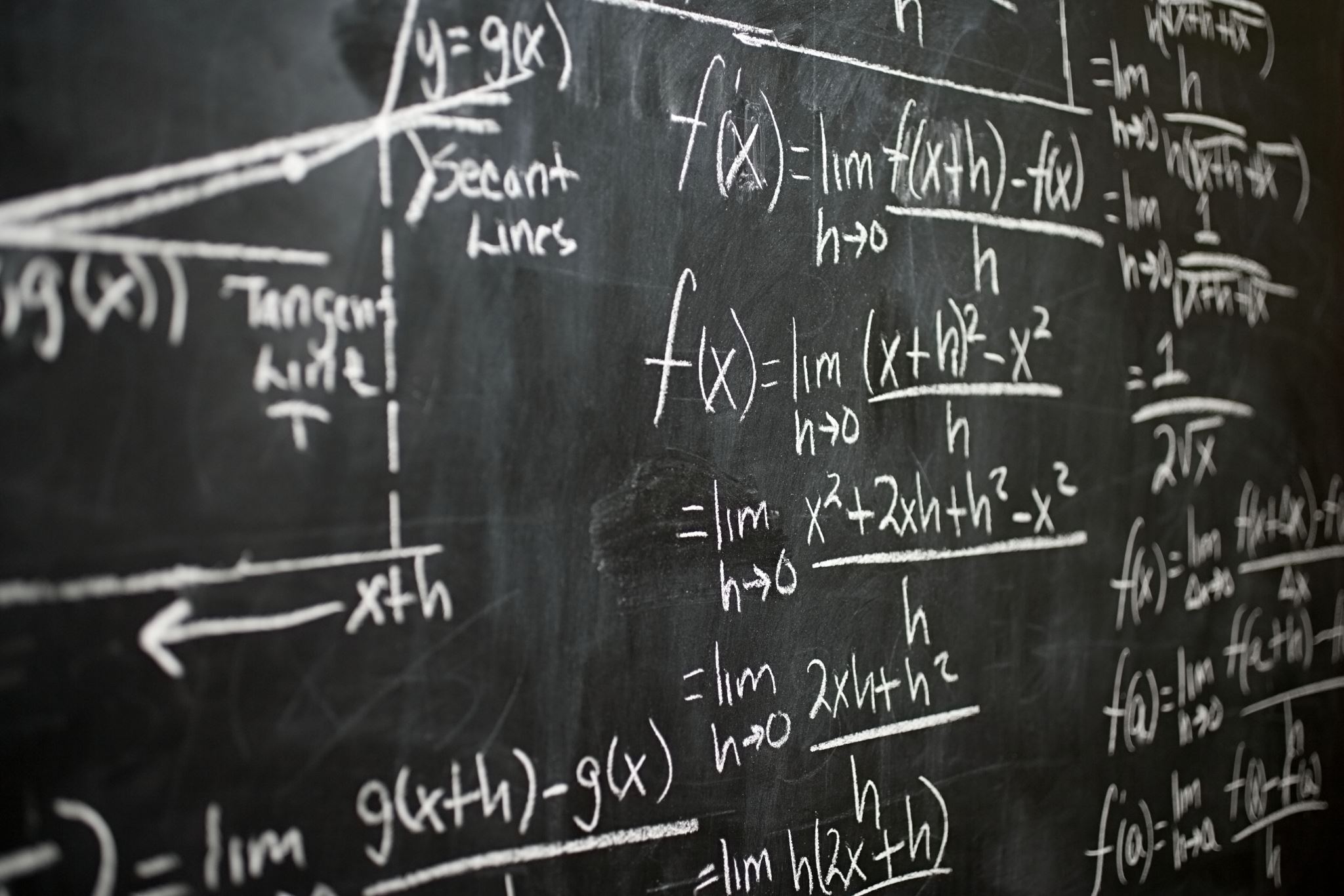 Methods of Evaluation
Student-Focused Language
Types of assessment 
Delivery
Timeline
Spring Mid-Semester Check-In
Autumn Mid-Semester
Check-In
End of Semester 1 Evaluation
End of Year Evaluation
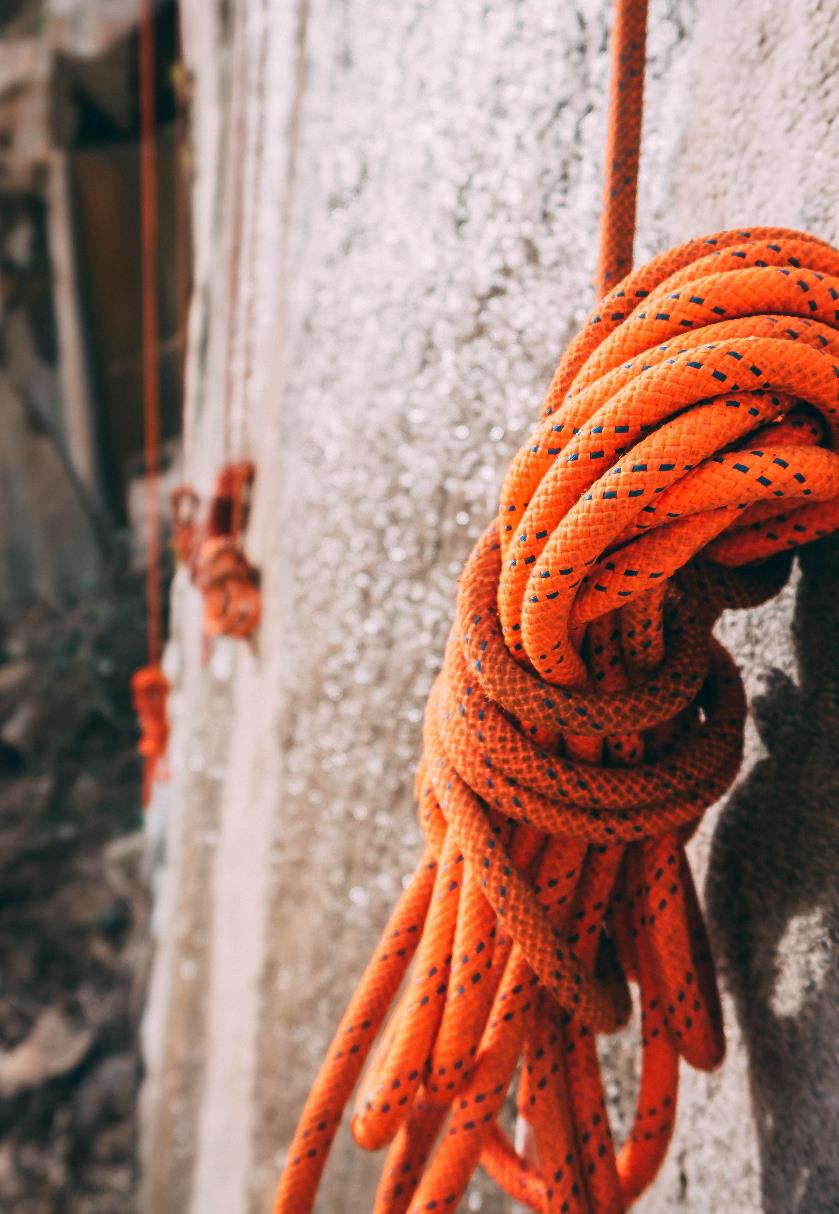 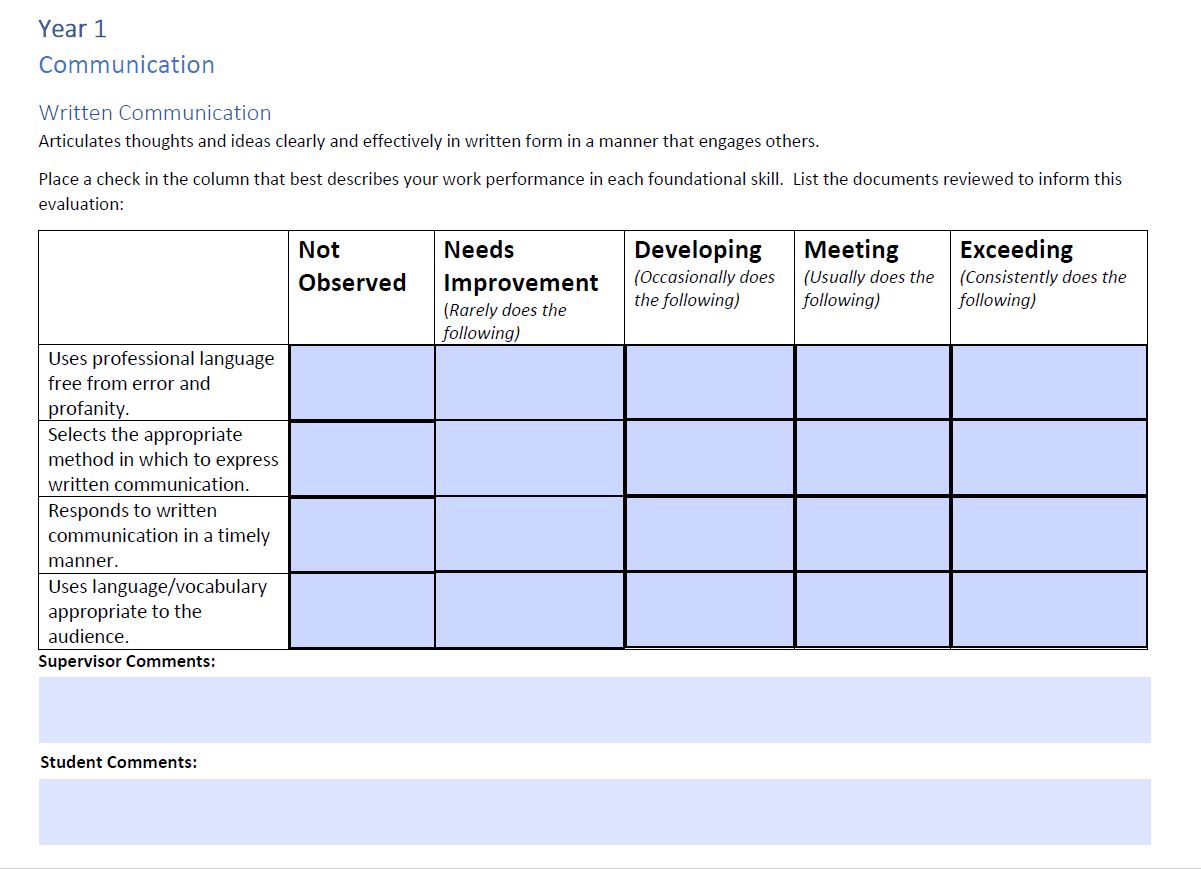 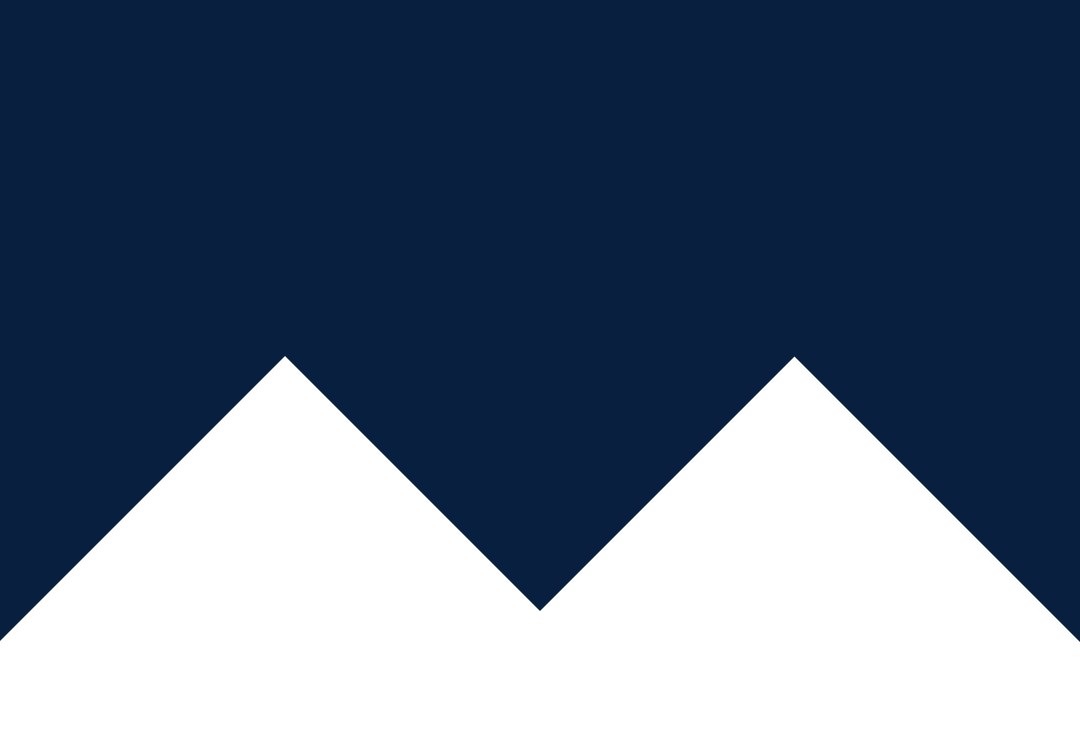 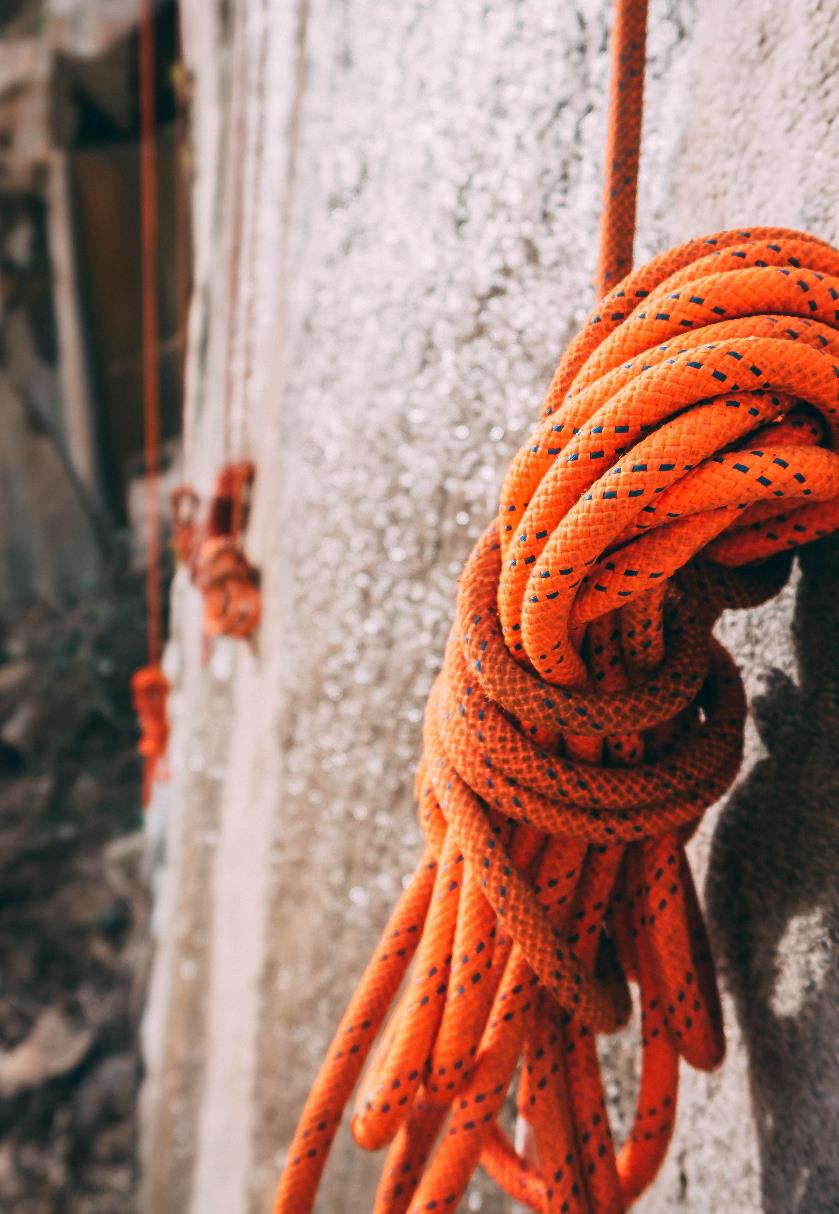 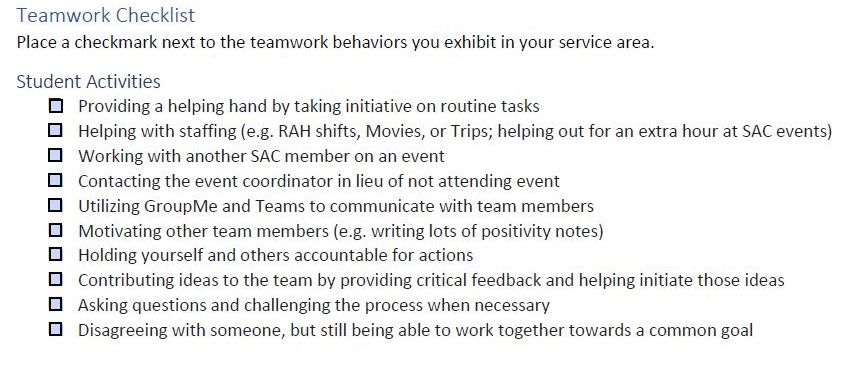 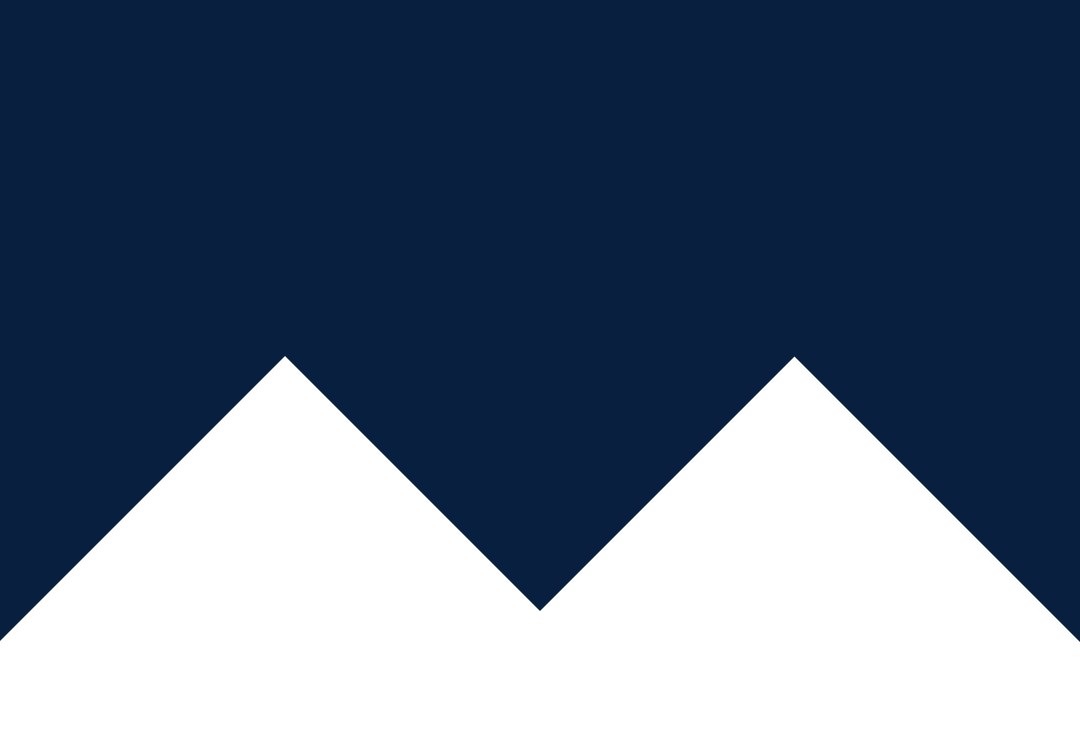 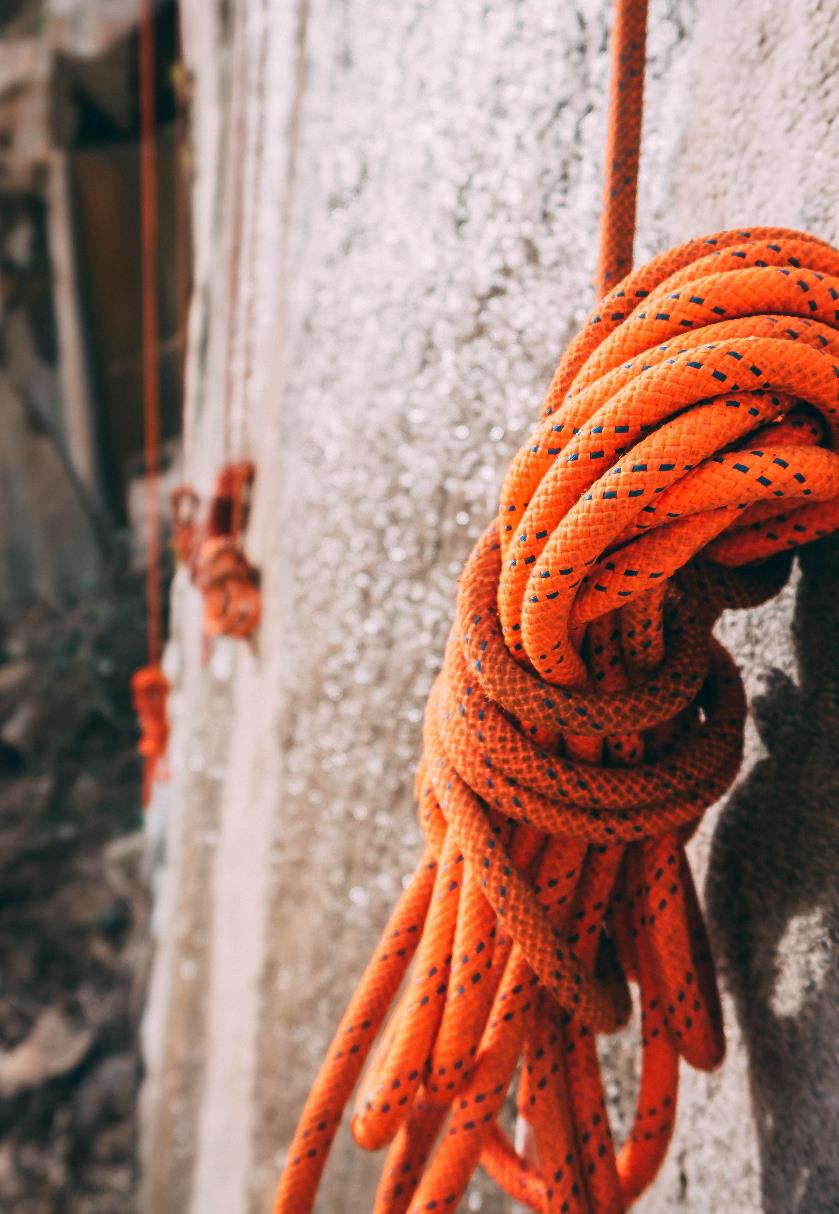 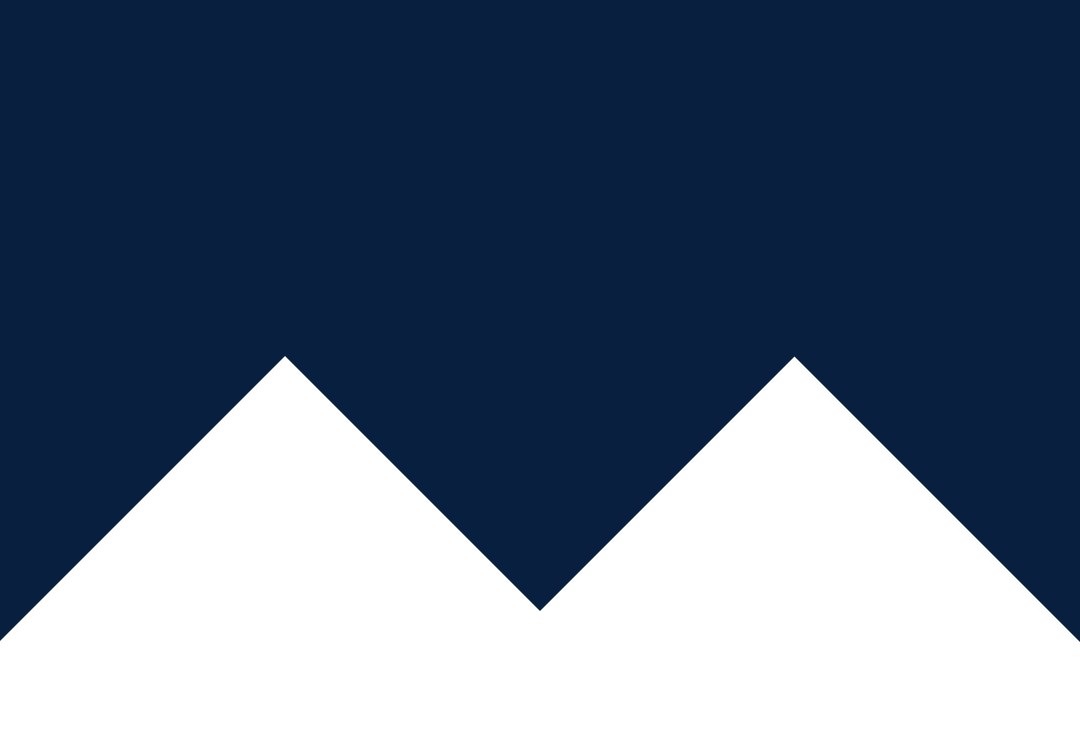 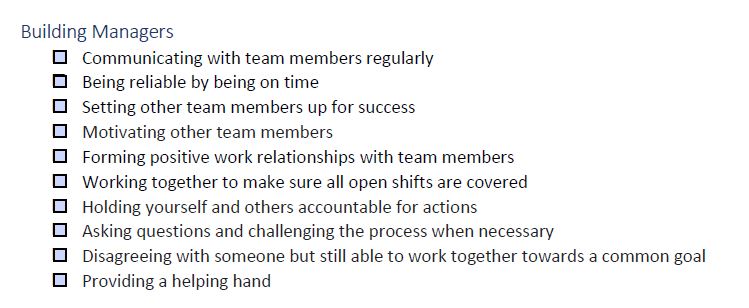 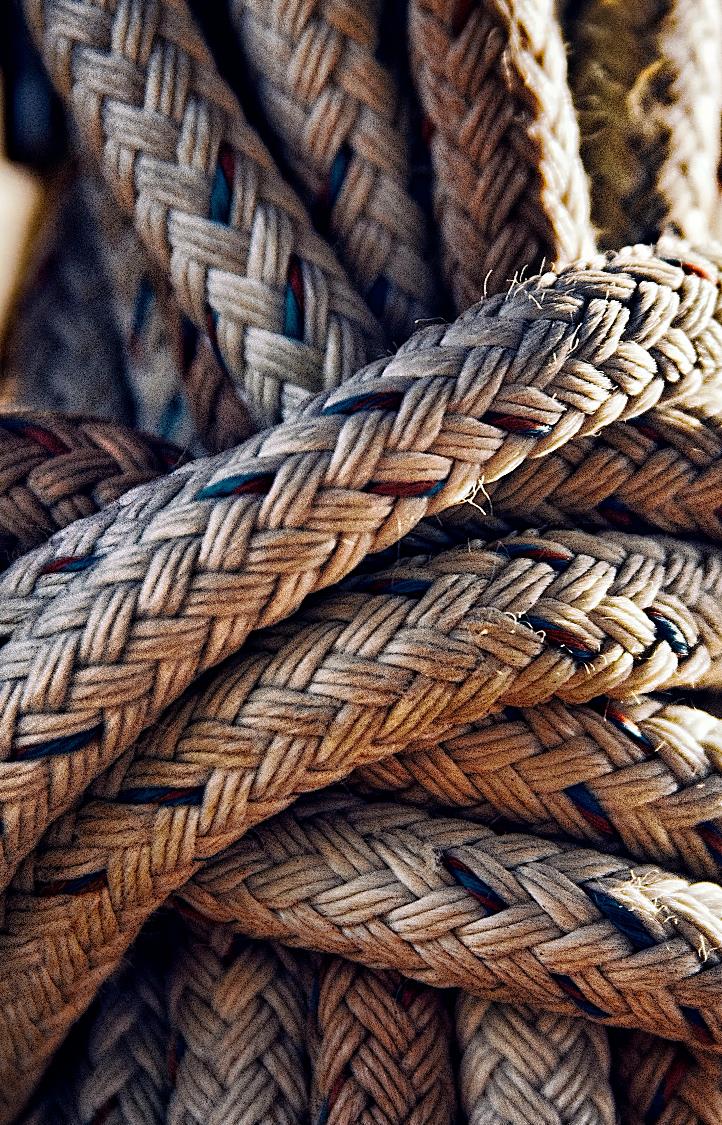 Development Plan
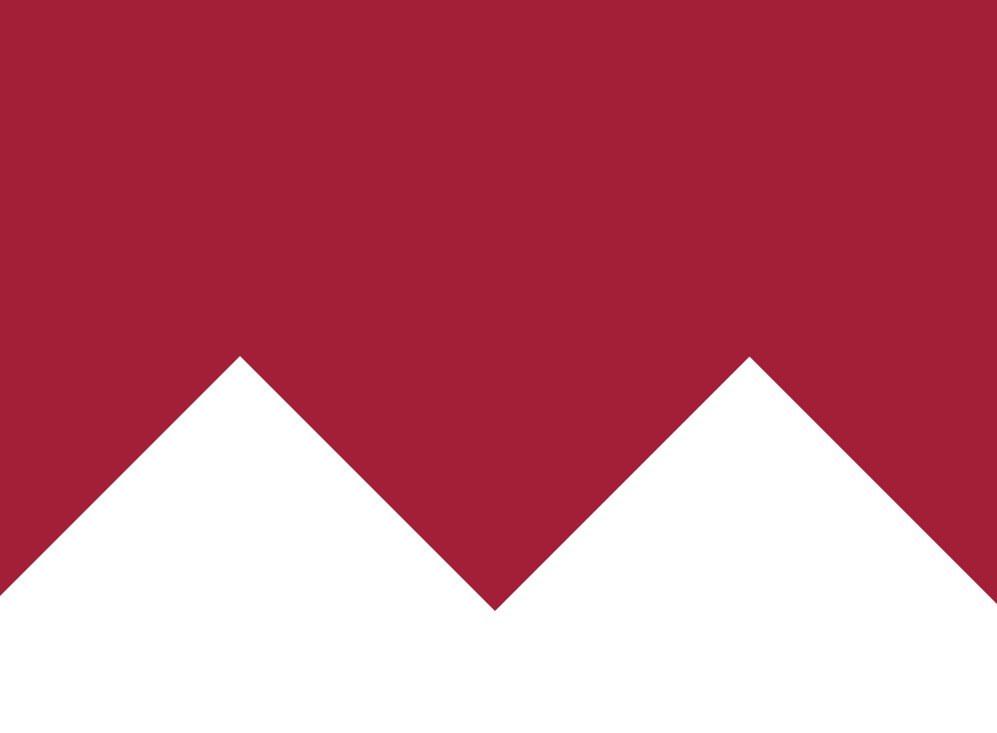 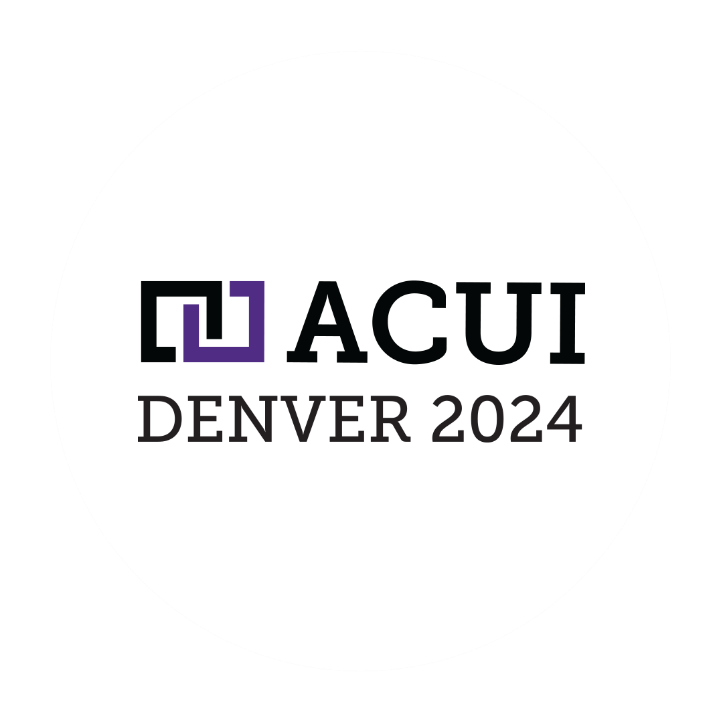 [Speaker Notes: *Ed Session Presenters* - please include the provided Land Acknowledgement on your title slide so that attendees can read it as they enter the room.]
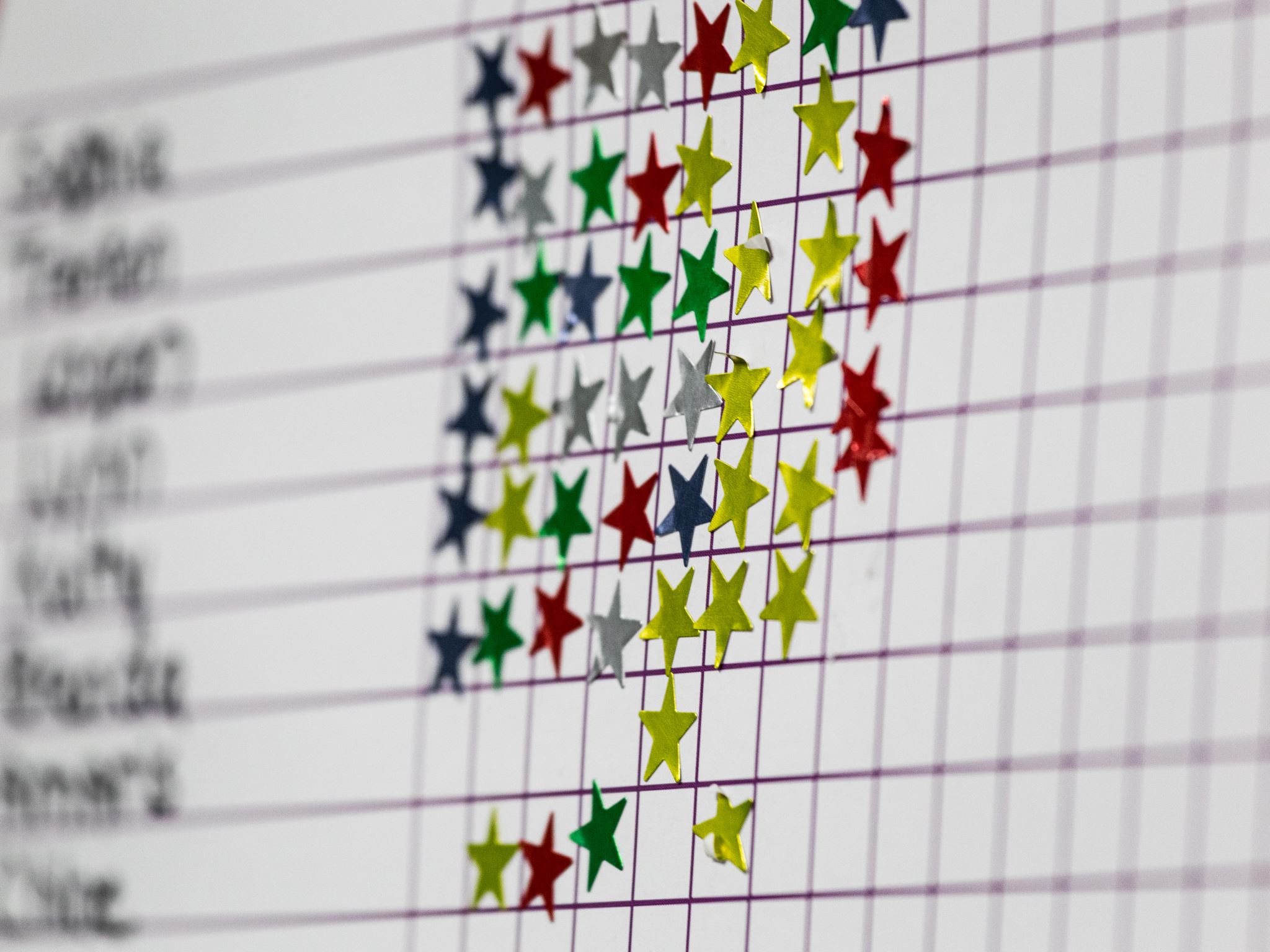 What is It?
Summarises performance evaluations
Tracks students’ progress throughout the year
Is a tool for the supervisor & the student
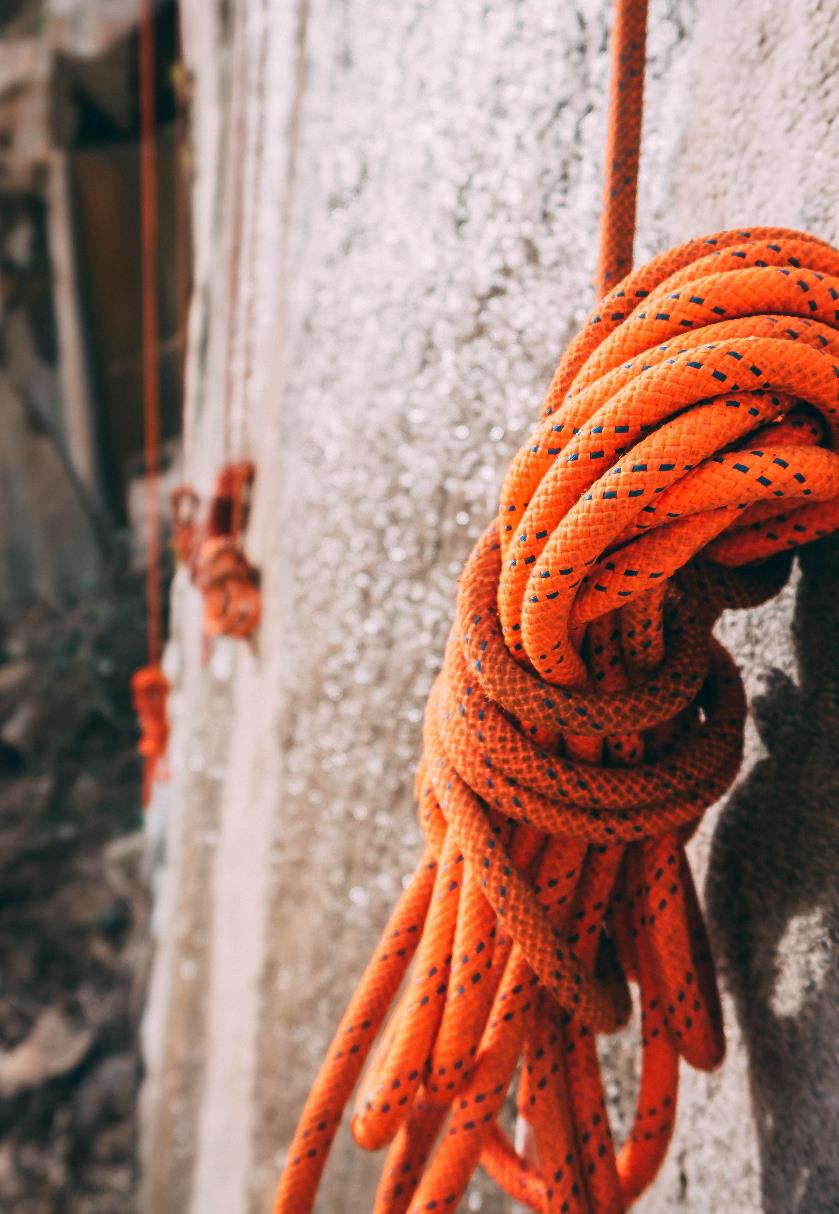 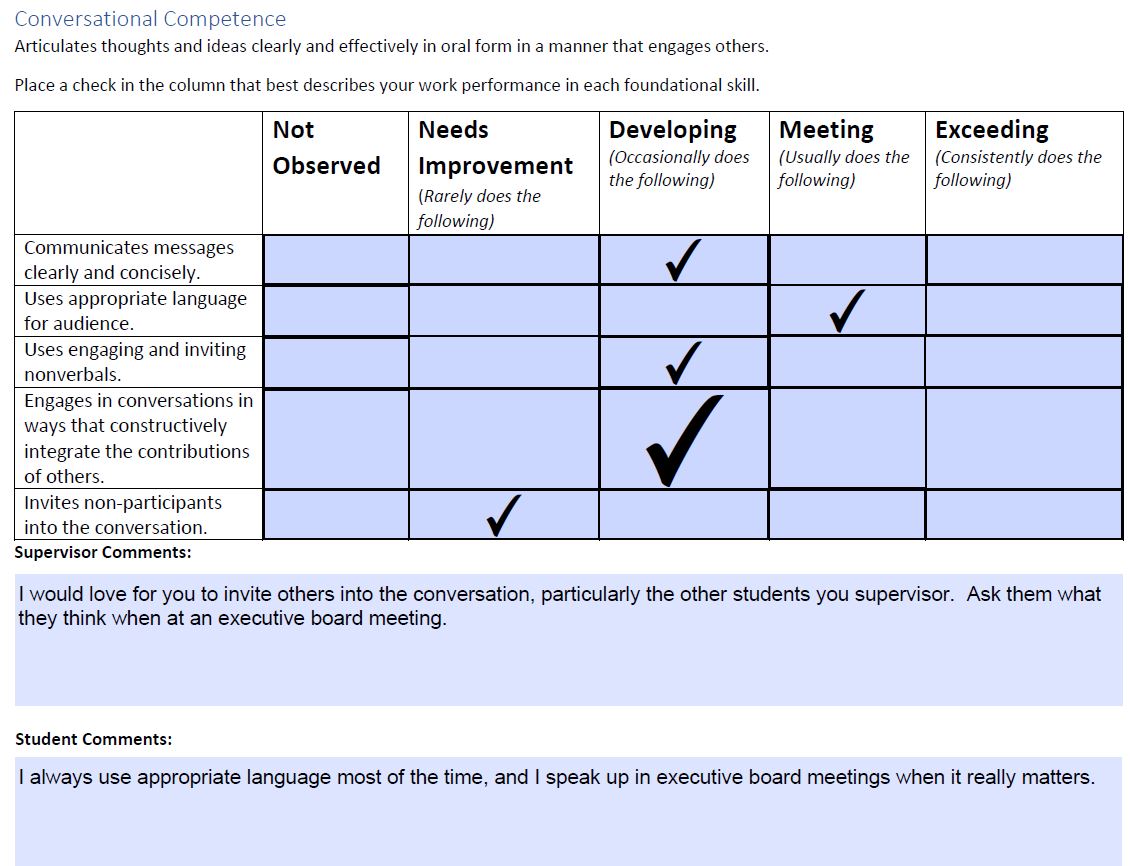 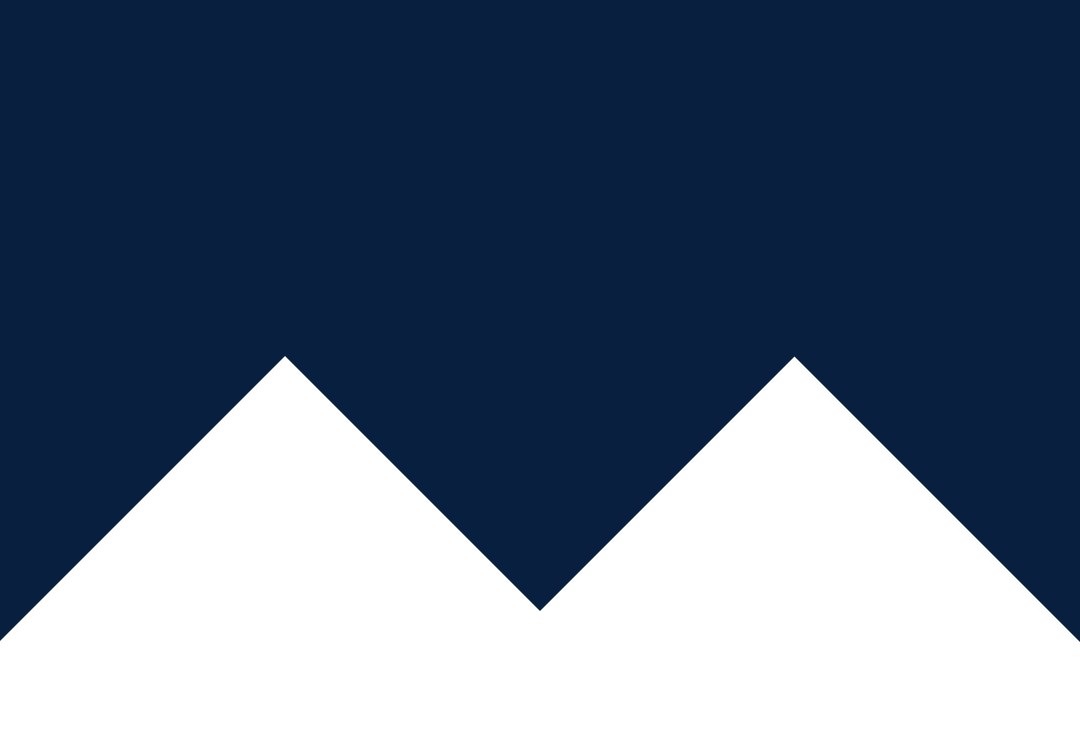 2nd Year of the programme
Experiential Learning
Students can use internship, conferences, field placements, study abroad, research, co-curricular programs, etc.
Co-Curricular Programs 
More out-of-the-classroom educational opportunities packaged into a co-curricular transcript.
Assessment
Supervisors can utilise this assessment of the 2nd Year experience to further develop areas of growth for students.  For example, students who need to grow in written communication will be asked to write a one-page reflection.
Programme Assessment 2022-2023
74% (17/23) student staff grew in at least 70% of the  learning outcomes.
The strongest learning outcomes, meaning the ones with the greatest number of students who either grew or started at the highest level and stayed the same, were career readiness, intercultural fluency, digital technology, and teamwork.
Critical thinking, digital technology, and conversational competence were the learning outcome with the greatest number of students who showed growth.
The greatest number of students showing progression occurred in the critical thinking learning outcome.
Off campus student retention significantly improved.
On the Horizon
Ongoing Assessment
Facilitation Guides
1:1 Conversations
Goal setting
Supervisor Development
Lancaster time!